La thrombolyse systémique: une option dans l’embolie pulmonaire submassive?
3
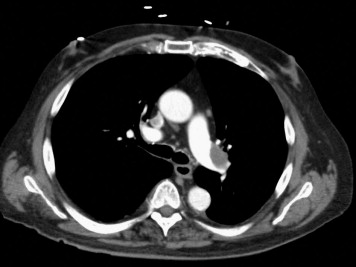 Karine Gourd R1
Étienne Béliveau Tse R1
UMF de Verdun
Journée d’Érudition
2 Juin 2017
Objectifs
Déterminer l’impact sur la mortalité de la thrombolyse systémique dans les embolies pulmonaires submassives

Évaluer si les risques de saignement sont significatifs avec la thrombolyse

Mesurer l’impact fonctionnel de la thrombolyse
Introduction
L’embolie pulmonaire (EP) = 3ième cause de mortalité cardiovasculaire
Risque à long-terme de récurrence et d’hypertension pulmonaire chronique
Le traitement recommandé :
EP à haut-risque : thrombolyse suivi d’anticoagulation
EP à bas-risque : anticoagulation
EP à risque modéré : thrombolyse? suivi d’anticoagulation
1-2% risque de saignement intracrânien avec la thrombolyse
Méthodologie
Revue de la littérature via Medline
Recherche d’essais cliniques randomisés et de méta-analyses
Entre 2012 et 2017
Sélection de 4 études et d’une méta-analyse
P : Adultes se présentant avec EP submassive
I : Utilisation de la thrombolyse en plus de l’anticoagulation
C : Anticoagulation standard
O : Diminue la mortalité
MOPPET (2013)
Essai clinique randomisé prospectif non aveugle unicentrique
Définition d’EP submassive n’inclut pas dysfonction VD
Utilisation 1/2 dose de thrombolyse
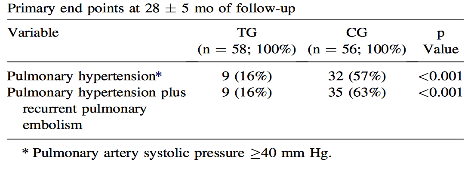 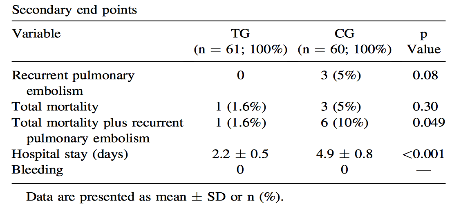 TOPCOAT (2014)
Essai clinique randomisé contrôlé, multicentrique, double aveugle de 83 patients

Étude terminée précocément

Issue primaire composée
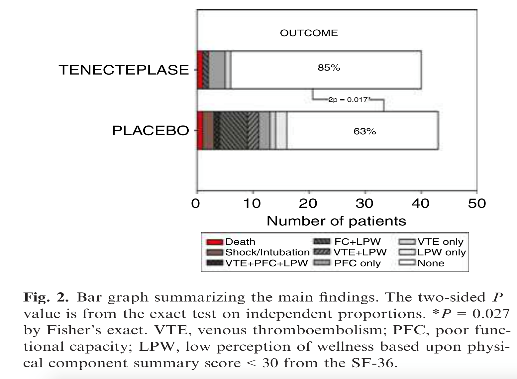 PEITHO (2014)
Essai clinique randomisé à double aveugle
Issue primaire: Décès ou compromis hémodynamique dans les 7 jours suivant la randomisation
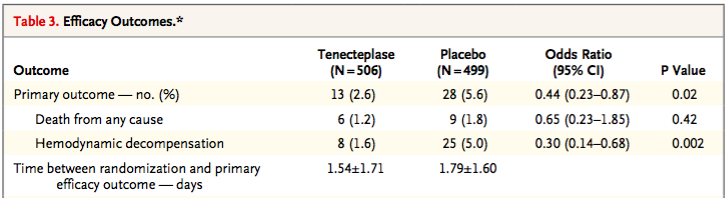 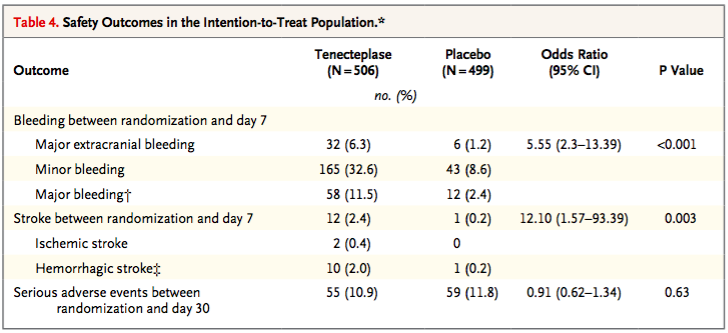 Inclusion tardive des patients
Bolus d’héparine utilisé et PTT élevé
Moyenne d’âge 70 ans, avec risque de saignement tendant à augmenter > 75 ans
Issue à long-terme de PEITHO (2017)
Étude prospective avec suivi à long-terme de 70% des patients de PEITHO

Aucune différence entre les 2 groupes concernant:
les trouvailles échographiques
le diagnostic définitif d’hypertension pulmonaire chronique
le niveau des classes fonctionnelles du NYHA
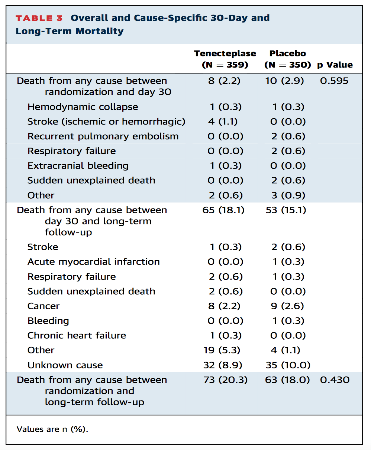 Initial thrombolysis treatment compared with anticoagulation for acute intermediate-risk pulmonary embolism: a meta-analysis (2015)
Méta-analyse
1966 à 2013
Essais cliniques randomisés
Chez patients sans contre-indications:
Réduction significative:
Détérioration clinique 
Récidive d’embolie pulmonaire à 1 mois
Hypertension pulmonaire court terme
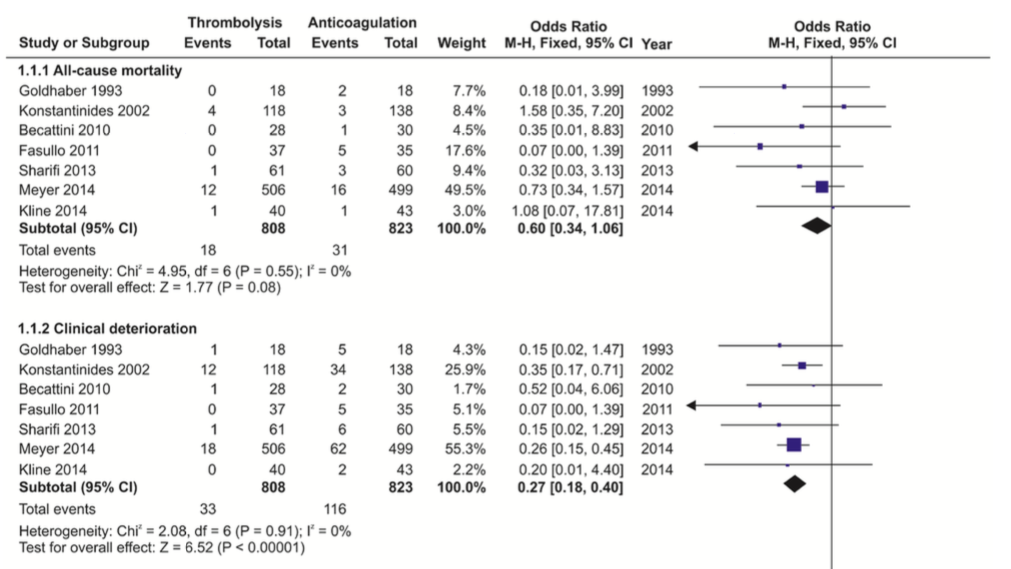 Méta-analyse
IMAGE !!!!!
Conclusion
La thrombolyse systémique : une option de traitement dans l’embolie pulmonaire submassive? 
Oui, si absence de contre-indications.

Objectifs initiaux
Impact sur la mortalité de la thrombolyse 
Risques de saignements significatifs 
Impact fonctionnel
9
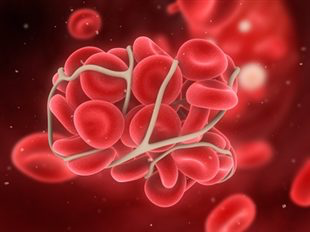 Conclusion
Bénéfices importants quant à:
L’évolution clinique
Hypertension pulmonaire
Durée d’hospitalisation
Stabilité hémodynamique
La récidive d’embolie pulmonaire 
Absence d’impact significatif sur la mortalité
Risque de saignement non significatif avec la thrombolyse en comparaison avec l’anticoagulation seule
À venir?
Dose plus petite de fibrinolytique, ajustée selon l’âge et le poids 

Thrombolyse dirigée par cathéter?

Anticoagulation:
Dose?
Molécule?
Cibles thérapeutiques?

Pertinence de scores cliniques?
6
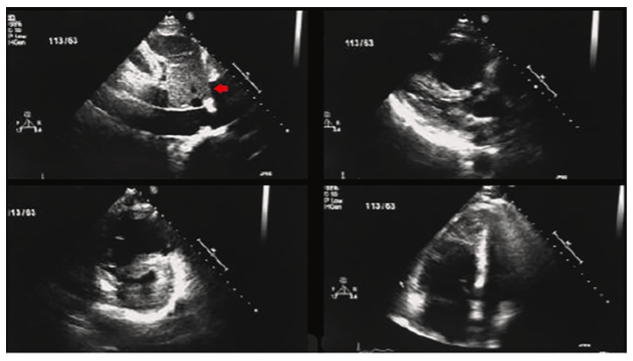 Références
MEYER, G, VICAUT,E. Fibrinolysis for Patients with Intermediate-Risk Pulmonary Embolism, NEJM. 2014;370:1402-11. 
XU, Q, HUANG, K. Initial thrombolysis treatment compared with anticoagulation for acute intermediate-risk pulmonary embolism: a meta-analysis, Jthoracdis. 2015; 7(5): 810-821. 
SHARIFI, M, BAY, C. Moderate Pulmonary Embolism Treated With Thrombolysis, ajconline. 2012; dx.doi.org/10.1016/j.amjcard.2012.09.027.
KLINE,J.A., NORDENHOLTZ, K.E.. Treatment of submassive pulmonary embolism with teneleptase or placebo: cardiopulmonary outcomes at 3 months: multicenter double-blind, placebo-controlled randomised trial, Journal of Thrombosis and Haemostasis. 2014; 12: 459-68.
KONSTANDINIDES, S, VICAUT, E. Impact of Thrombolytic Therapy on the Long-Term Outcome of Intermediate-Risk Pulmonary Embolism, Journal of the American College of Cardiology. 2017; Vol 29. No 12. 
KUMAR S. Efficacy and Safety of Thrombolytic Therapy in Acute Submassive Pulmonary Embolism: Follow-Up Study, J Cli Med Res. 2017; 9 (2): 163-169.
TAYLOR THOMPSON B. Overview of acute pulmonary embolism in adults, UpToDate, mars 2017.  
CHAUNY, J-M. L’investigation de l’embolie pulmonaire à l’urgence, AMUQ, mars 2017. 
Image diapo 12: http://www.docteurclic.com/galerie-photos/image_2913_m.jpg, 28 mai 2017.